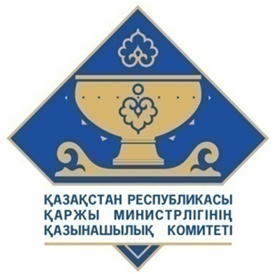 Sustav upravljanja rizicima 
kao dio podrške riznici 
državnog proračuna 
Republike Kazahstan
2023.
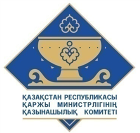 Poslovni procesi u „Riznica-Klijent” IS
- namjenski izdaci*;
- otklanjanje rizika od nerazumnih obveza koje prelaze ograničenja utvrđena Zakonom o državnom proračunu za odgovarajuću fiskalnu godinu
Plan financiranja izrađuje se prema UBC-u*.
Treba biti uravnotežen, definirati novčanu vrijednost obveza upravitelja proračunskih programa i njima podređenih javnih ustanova.
Izvršenje planova financiranja i njihovo usklađivanje
Usklađenost sa zakonodavstvom o javnoj nabavi;
Osiguravanje pravovremene provedbe ugovora;
Eliminacija obveza prema dobavljačima
Transakcijejavnih institucija stupaju na snagu nakon obvezne registracije u Riznici.
  Integracija e-Nabava AIIS, Riznica-Klijent IS;
Preuzete obveze unutar proračunske omotnice dodijeljene prema UBC-u.
Upis transakcija javnih ustanova
Integracija IS-a Riznice – Klijent IS i e-Računi IS; provjerava usklađenost planova financiranja s evidentiranim obvezama;
skočni prozori koji upozoravaju na potrebu obavljanja dodatnih provjera (semafor).
Izvodi se unutar dodijeljene proračunske omotnice; u skladu s ugovorom, valjanost izdataka prema popratnoj dokumentaciji (e-račun)
Plaćanja i transferi novca
* Jedinstvena proračunska klasifikacija Republike Kazahstan (Nalog MF RK br. 403 od 18. rujna 2014.)
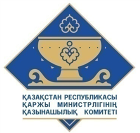 Kontrola usklađenosti (tekuća kontrola (ex ante) + interna kontrola)
pomaže procijeniti relevantnost zahtjeva utvrđenih zakonima i statutarnim instrumentima s pomoću pregleda izvršenih financijskih dokumenata 
od strane odgovornih službenika riznice.
pruža maksimalne informacije o gotovinskom izvršenju državnog proračuna u lokalnim uredima riznice i informira o upravljačkim odlukama
pomaže u učinkovitom prepoznavanju nedostataka (povreda) dok metodologija
 postavlja okvir kojeg se treba pridržavati
1
2
3
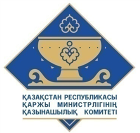 Ex-ante kontrola
610 mld. tenga
(1,4 mlrd. USD)
3
2
1
4
390 mlrd. tenga (0,9 mlrd. USD)
Nedostaju potvrde o prihvaćanju kada 
plaćanje građevinskih i montažnih radova
Postupci javne nabave 
koji nisu provedeni
Nedostaje akt vladine prihvatne komisije
Nedostaju projektne specifikacije i procjene
97 mld. tenga
 (0,2 mlrd. USD)
Spriječeni 
financijski 
prekršaji 
(u 2022. -   
-1,2 bilijuna tenga
2,7 mlrd. USD)
103 mld. tenga 
(0,2 mlrd. USD)
4
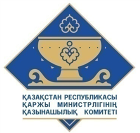 Ex-ante kontrola
Transakcije građana
Plaćanja
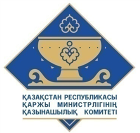 Model COSO
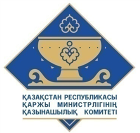 Model COSO
Unutarnje kontrole
Sustav upravljanja rizicima
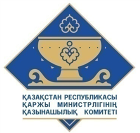 Preduvjeti za sustav upravljanja rizicima u riznici
Sustav odbora riznice
Unutarnji rizici
Vanjski
ograničeni resursi 
(kapacitet)
Bitne 
povrede
Rizici
Vanjski
Rizici
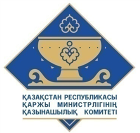 Organizacijska struktura
Sada
1. Donošenje rukovodstvenih odluka u smislu izrade projekcija i minimiziranja rizika riznice; ocjena rada (rejting).
2. Razvoj metoda primjene sustava upravljanja rizicima (RMS), kontrole usklađenosti, analize i procjene rizika. 
Cjelokupna koordinacija aktivnosti upravljanja rizicima zajedno s regionalnim uredima riznice (RTO). 
Sistematizacija i konsolidacija informacija
Informiranje Javnog odbora za unutarnju reviziju (PIAC) (vanjski rizici).
3. Rad RTO-a i unutarnja kontrola Službe za unutarnju kontrolu (ICS): kontrola usklađenosti, preuzimanje rizika i preventivne mjere. Informiranje lokalnih tijela izvršne vlasti (LBEP), administratora programa državnog proračuna (NBPA).
Odbor za riznicu i rukovodstvo odjela
Odbor za riznicu i Jedinice odjela zadužene za RMS
Regionalni ured riznice 
(podrška riznici)
LBEP (informacija za poduzimanje mjera)
NBPA (informacija za poduzimanje mjera)
PIAC 
(vanjski rizici)
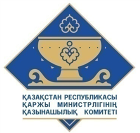 Organizacijska struktura
Praćenje riznice (od 1. siječnja/januara 2024.)
Budućnost
1. Donošenje rukovodstvenih odluka u smislu izrade projekcija i minimiziranja rizika riznice; ocjena rada (rejting).
2. Izrada metoda primjene RMS-a, kontrole usklađenosti, analize i procjene rizika. 
Cjelokupna koordinacija aktivnosti upravljanja rizicima zajedno s regionalnim uredima riznice. 
Sistematizacija i konsolidacija informacija
Informiranje PIAC-a (vanjski rizici).
3. Rad internih kontrola RTO-a i ICS-a: kontrola usklađenosti, preuzimanje rizika i preventivne mjere. Informiranje lokalnih tijela izvršne vlasti, NBPA.
4. Razmjena informacija u okviru monitoringa riznice i donošenje rukovodstvenih odluka na temelju preporuka vlade, parlamenta, vrhovne revizijske institucije.
Odbor za riznicu i rukovodstvo odjela riznice
Odbor za riznicu i Jedinice odjela zadužene za RMS
Regionalni uredi riznice
(podrška riznici)
Vlada, sabor, vrhovna revizijska institucija
PIAC 
(vanjski rizici)
LBEP (informacija za poduzimanje mjera)
NBPA (informacija za poduzimanje mjera)
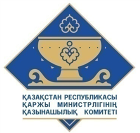 Faze sustava upravljanja rizicima
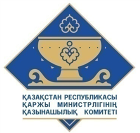 Prikupljanje informacija
Područje aktivnosti
Izvršenje planova financiranja i zabilježske u pogledu njihove izmjene i dopune;
Evidencija transakcija građana u okviru javnih institucija;
 Plaćanja i prijenosi novca u nacionalnoj valuti;
 Devizne transakcije;
 Provođenje naloga za naplatu, naloga tijela državnih prihoda, tijela ovlaštenog za unutarnju javnu reviziju i izvršnih akata;
Ex-ante kontrola za sprječavanje i minimiziranje rizika.
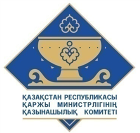 Prikupljanje informacija
Popis mogućih (ključnih) povreda u radu tijela riznice
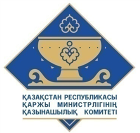 Utvrđivanje rizika
najčešće povrede; 
  procjena značaja
Podaci o povredama otkrivenim tijekom kontrole koju provodi odjel u izvještajnom razdoblju
Cilj: identificirati rizične transakcije
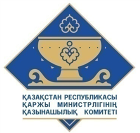 Procjena rizika
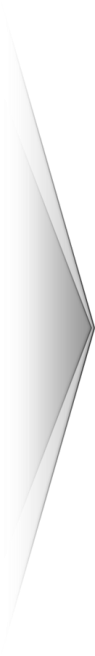 visok
(crvena zona)
srednji
(žuta zona)
nizak
(zelena zona)
Rezultat
6 – 9
Rezultat 
4 – 5
Rezultat 
3 – 4
Mapa rizika
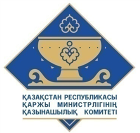 Mjere odgovora
Odluke rukovodstva radi minimiziranja rizika riznice
 Evaluacija učinka (rejting)
Monitoring rizika
monitoring:

čimbenika rizika riznice 
parametri rizika riznice 
ishodi odluka rukovodstva

 pregled relevantnosti rizika
PRAĆENJE RIZIKA
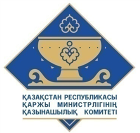 Hvala!